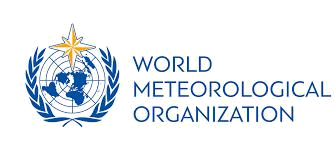 Responding to Challenges Beyond the New Normal
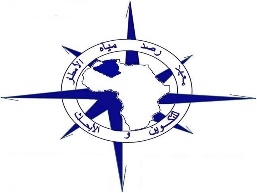 RTC-IHFR Algeria
compendium of our current experience at distance learning
January – 10 march: academic formation (face to face)
10 march : totally Lockdown due to covid 19
By 31st march; graduate technicians (WMO-III) - 25 students : 01 from senegal (OMM bourse)
March – Sept: online/offline supervision of ingeenering  theses   
By sept 30:  graduate engineers (WMO-I) – 23 students: 
 2 Niger, 2 Mali, 1 Chad, 1 DRC,   1 cameroon,  (both are Algerian bilateral bourses )
Sept-Dec: mixing : online/offline (moodle)+   short periodes of face-to face learning for each grade  
By 31 dec: evualuation ( online/presential) , academic year closure 2019/2020 
3rd jan 2021 –Now : new academic year ( mixing:  at distance/ online learning) 
NB: New oreign students couldn’t join IHFR due to the lockdown and the closing of borders,
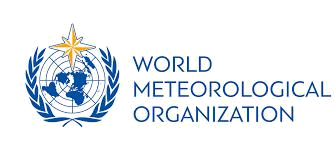 Responding to Challenges Beyond the New Normal
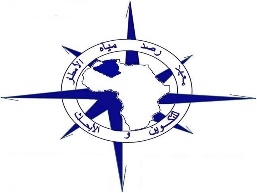 RTC-IHFR Algeria
Challenges and difficulties
Through this short experience in distance learning , we faced some challenges:

 Difficulty of  adapting to the new norm  , by trainers and  student community , that seems less effective for both

                ** Teachers were not able to give all their potentials in explaining and teaching
                ** The perception and understanding cost-effective for students was less than usual

  Difficulty of  teaching some topics particularly, dealing with instruments and tools of meteorology, numerical models,  big data, operational  training,
  Difficulty of  assessments  at distance , practical activities, mathematical equations lessons , images graphs data analysis,  

Also, the most serious problem for this new methods  is the poor Internet  connection in many regions of the African continent
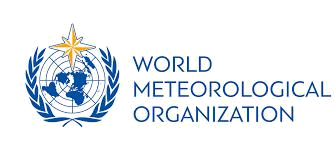 Responding to Challenges Beyond the New Normal
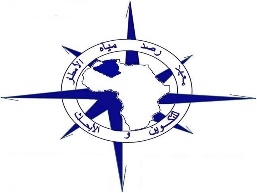 RTC-IHFR Algeria
According to  the institute officials' meetings, some solutions are identified :

Supporting the institute with more effective and easy-to-use special equipment's in the online teaching subject.

2   requirement of training of trainers in this matter

3    Supporting the mixing techniques between online/offline  and even with face-to-face  method
Farther  strategies and perspectives